Игра «Угадай планету»
1. Назовите самую близкую к Земле звезду?
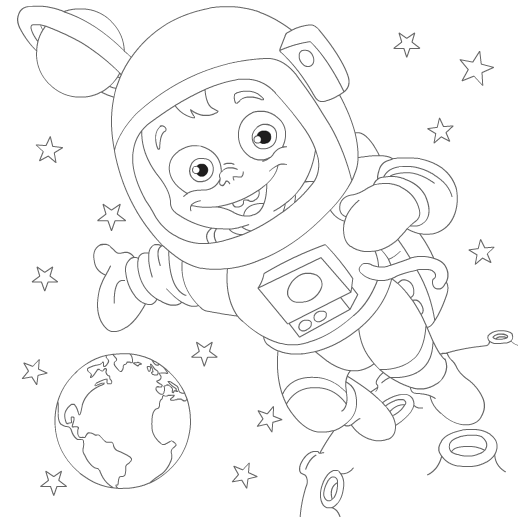 Меркурий
Солнце
Венера
2.  Самая ближайшая к Солнцу планета?
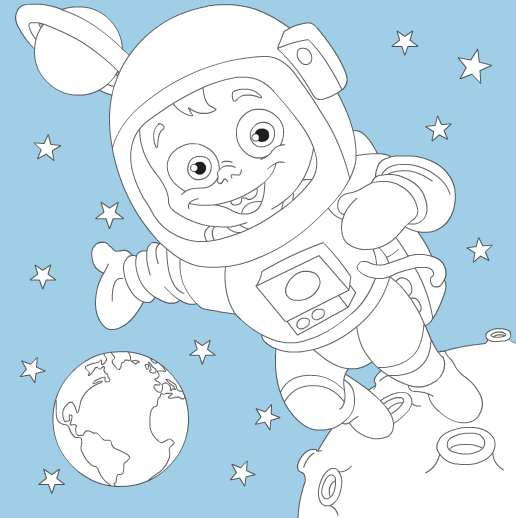 Меркурий
Нептун
Марс
3. На этой планете есть жизнь
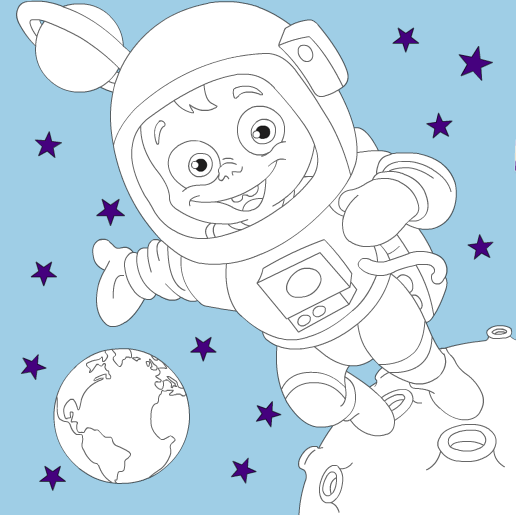 Земля
Юпитер
Солнце
4. Вторая планета Солнечной системы? Планета получила название в честь богини любви и красоты
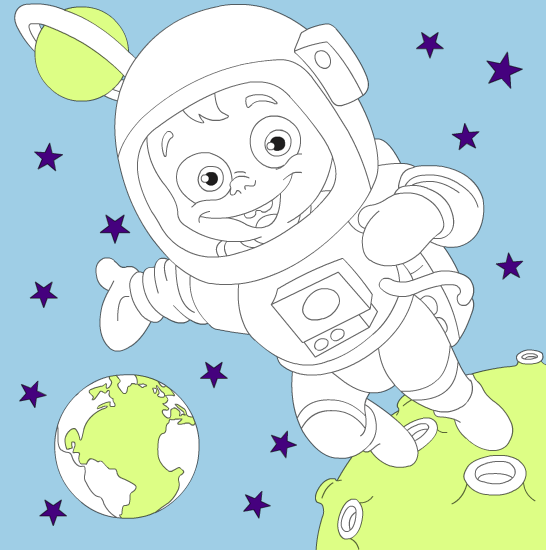 Марс
Венера
Земля
5.Планета, имеющая кольца и названная в честь древнеримского бога урожая?
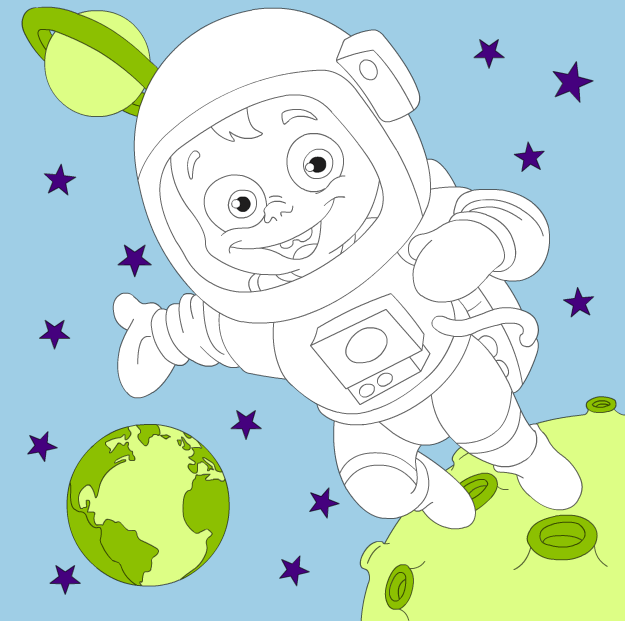 Уран
Юпитер
Сатурн
6. Расположена на седьмом месте Солнечной системы, эта планета вращается «лёжа на боку»?
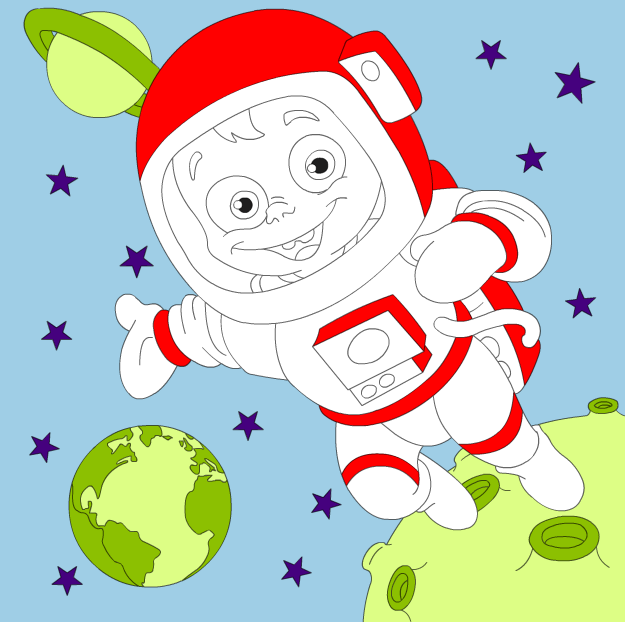 Уран
Нептун
Юпитер
7. Назовите красную планету, имеющая два спутника Фобос и Деймос?
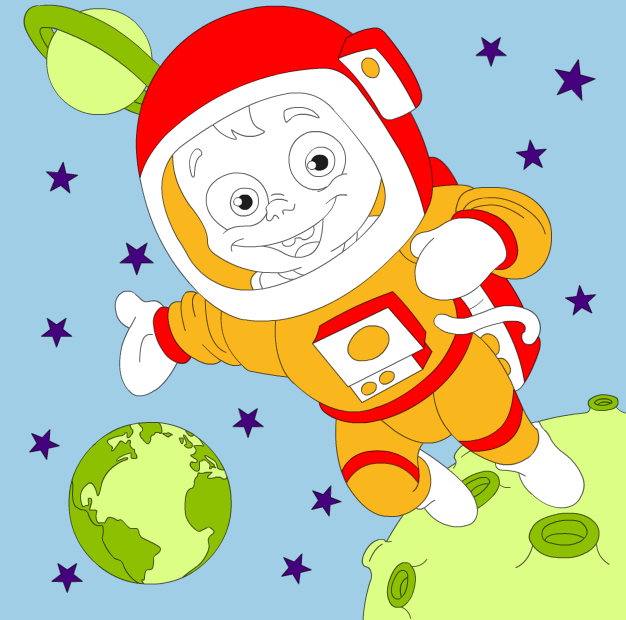 Сатурн
Плутон
Марс
8. Самая большая планета Солнечной системы?
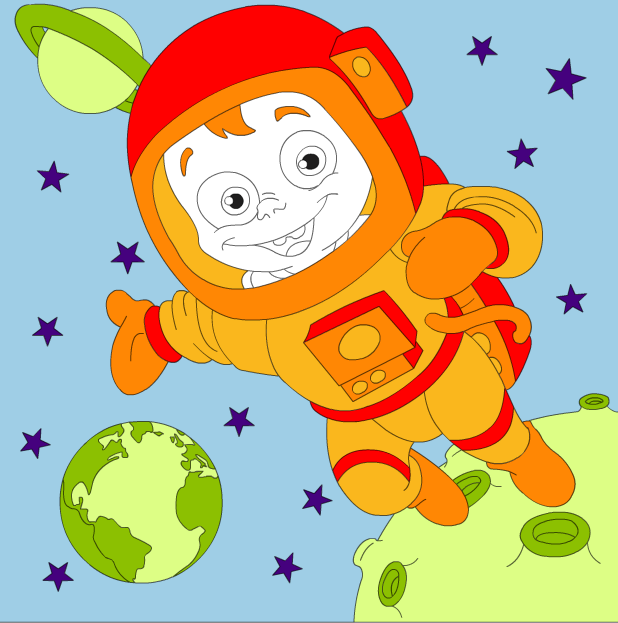 Юпитер
Земля
Нептун
9. Последняя планета Солнечной системы?
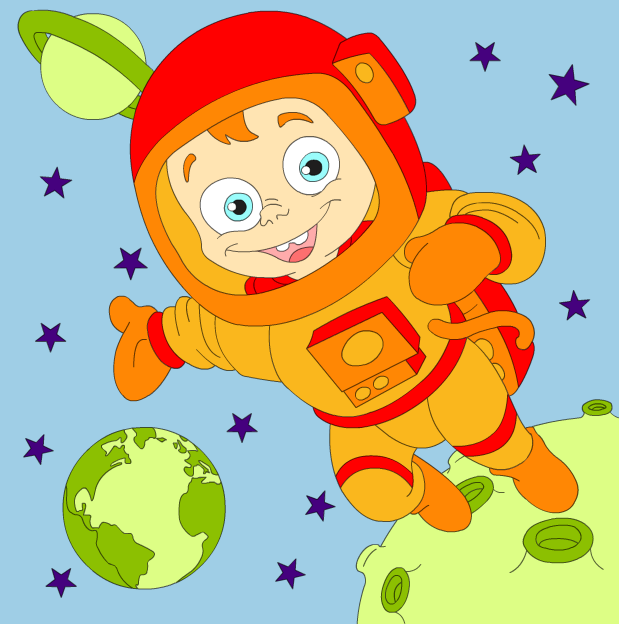 Уран
Плутон
Нептун